CITY HEIGHTS
STUDENT HOUSING
N. FOURTH STREET & ST. JOHN STREET,
 SAN JOSE,CA
14639 Big Basin Wy, Saratoga, CA 95070
Brad Lee (408)785-2208
brad@redwoodres.com
Rev 2025-03-21
I.    PROJECT SITE
II.   DEMOGRAPHIC
III.  JOB OPPORTUNITY
IV. PROJECT DEVELOPMENT
      A. INCOME ANALYSIS
      B. CONSTRUCTION ANALYSIS
      C. MARKET COMPARISON
V. RENT COMPARABLE
TABLE OF CONTENTS
EXECUTIVE SUMMARY
Site Development Permit to allow for the construction of a 23-story building (with a maximum height of 250 feet) containing up to 298 residential units and up to 8,423 sf of retail on a +/-0.98 acre site in the Downtown area. Permit will also allow for the relocation of two single-family homes on 145 & 152 N. 4th Street and the removal of 7 trees (6 ordinance-sized)
PROJECT SITE
100 N.  FOURTH STREET & ST. JOHN STREET
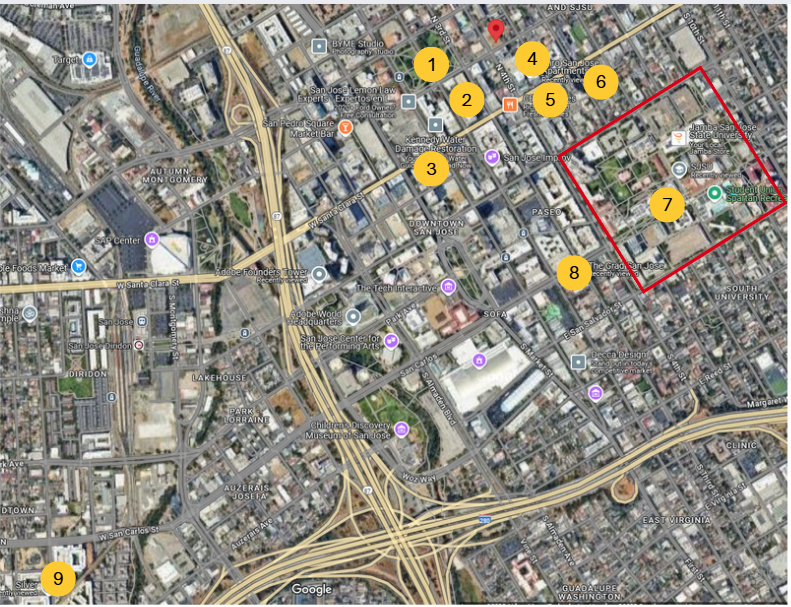 100 N. 4th street, San Jose, a nearly 1 Acre rectangle site in the heart of Silicon Valley, a global tech hub home to companies like Apple, Google, and Nvidia. With the population of 1,013,240, it is also the 10th largest city in the United States. Known for its innovation and thriving startup ecosystem, it attracts top talent and investment. The city offers a diverse culture, excellent education, and a high quality of life. With its strategic location and strong business environment, San Jose continues to lead in technology, making it a key player in shaping the future of global development and innovation.
AERIAL OVERVIEW
INCOME ANALYSIS
Assumptions 
Occupancy at 95%
Tenants pay for electricity and water; Landlord covers common area expenses.
House insurance costs are low due to fireproof construction.
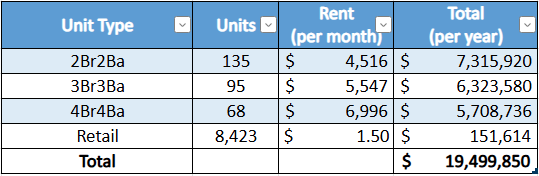 CONSTRUCTION ANALYSIS
Best Estimate of value cost analysis Construction Cost Estimate
*number of unit x unit size(SF)
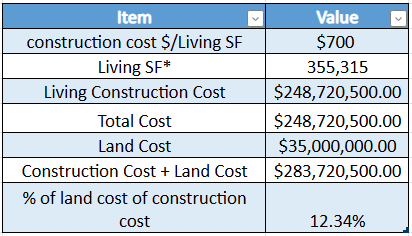 Nvidia
Facebook
Google
AMD
Intel
Adobe
PayPal
Cisco
San Jose State University
THE HEART OF 
SILICON VALLEY
MARKET COMPARISON
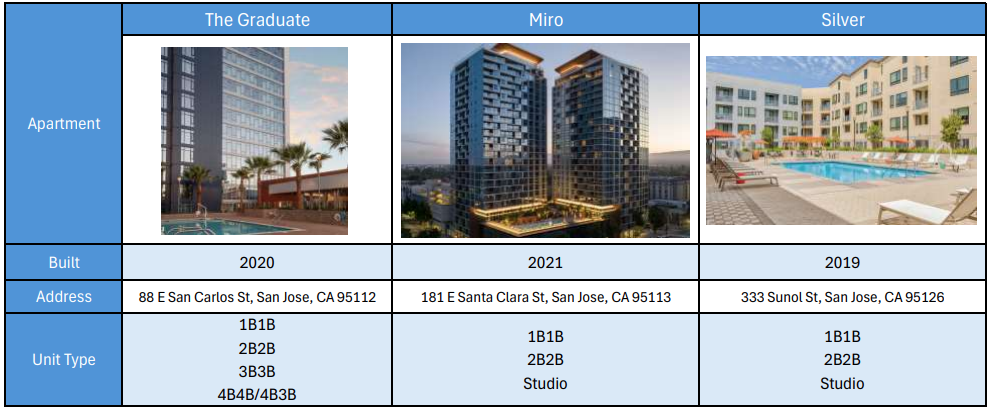 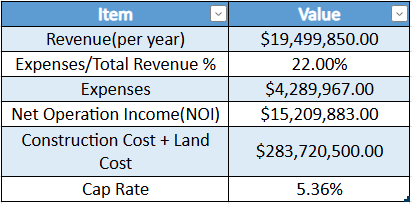 >
4
Average market    %
RENT COMPARABLE
2 BEDROOM UNITS
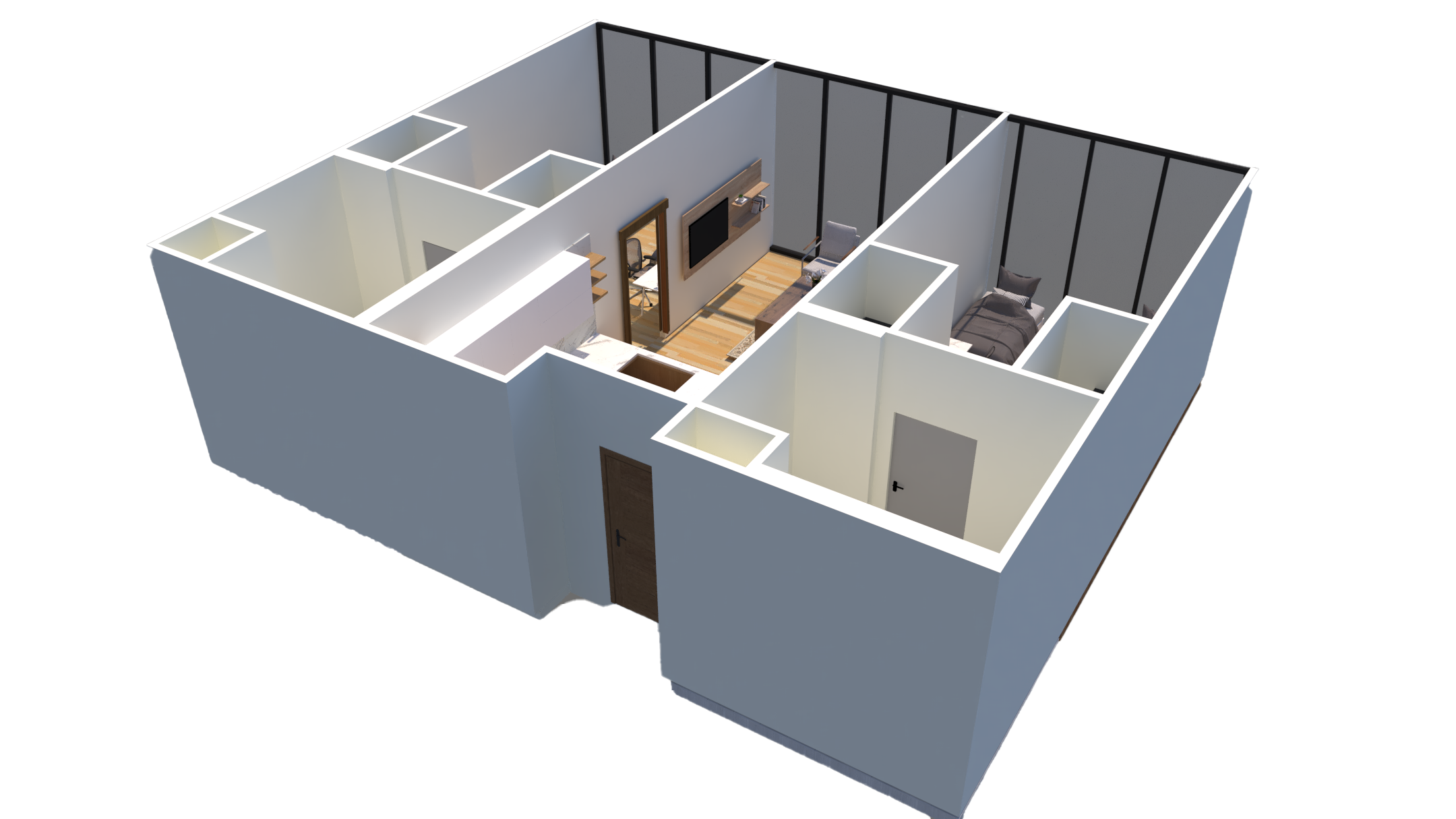 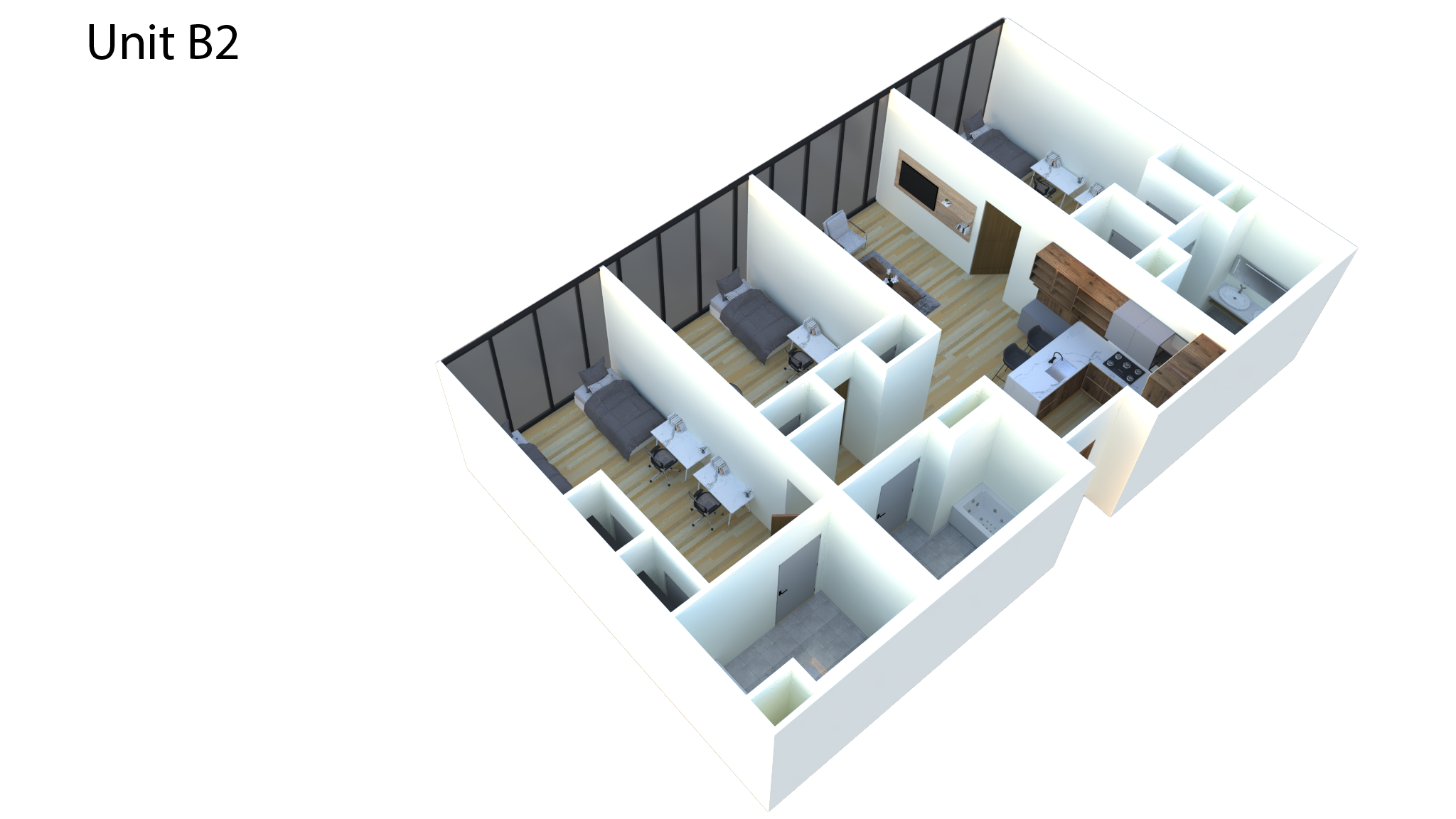 3 BEDROOM UNITS
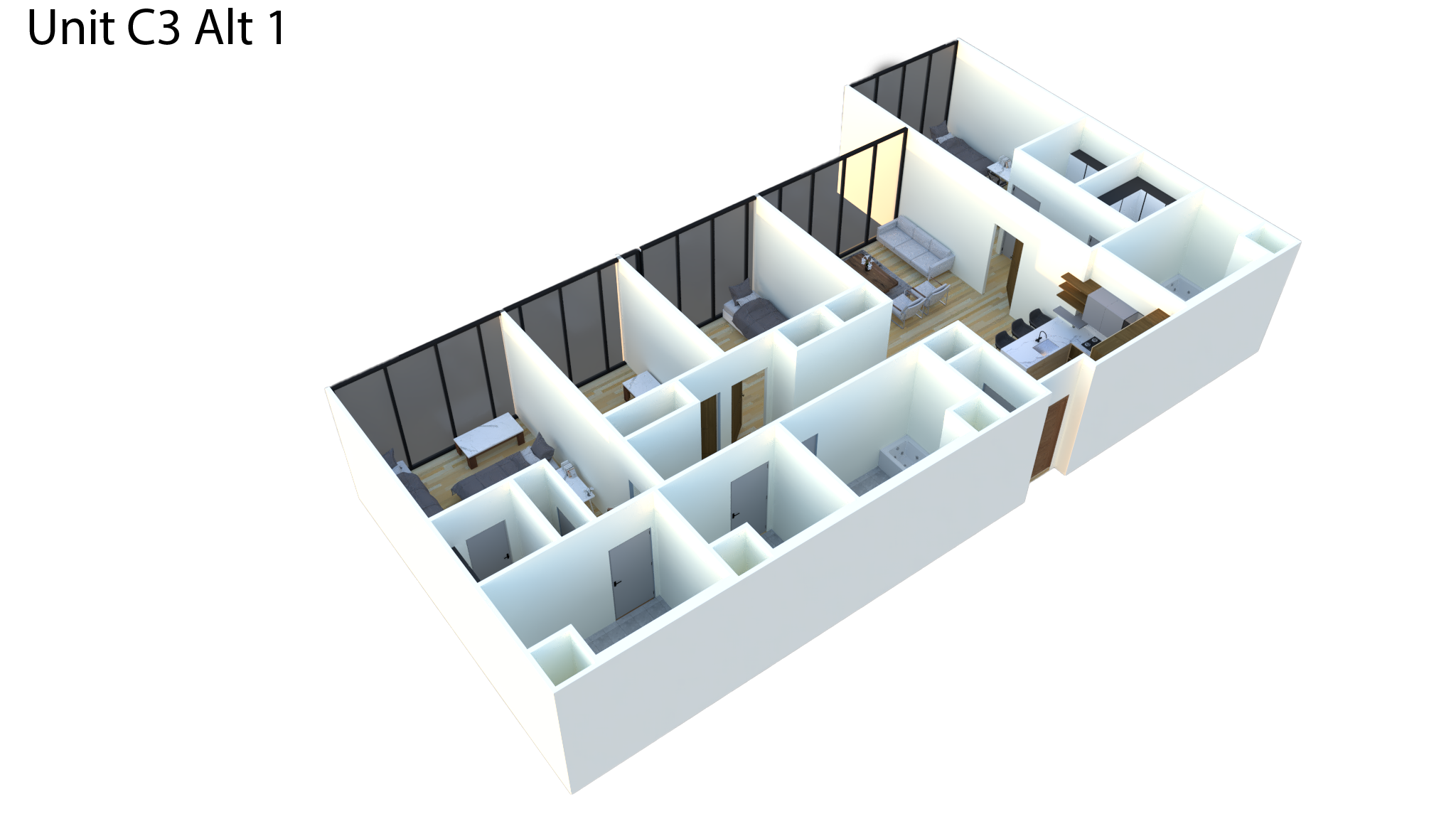 4 BEDROOM UNITS
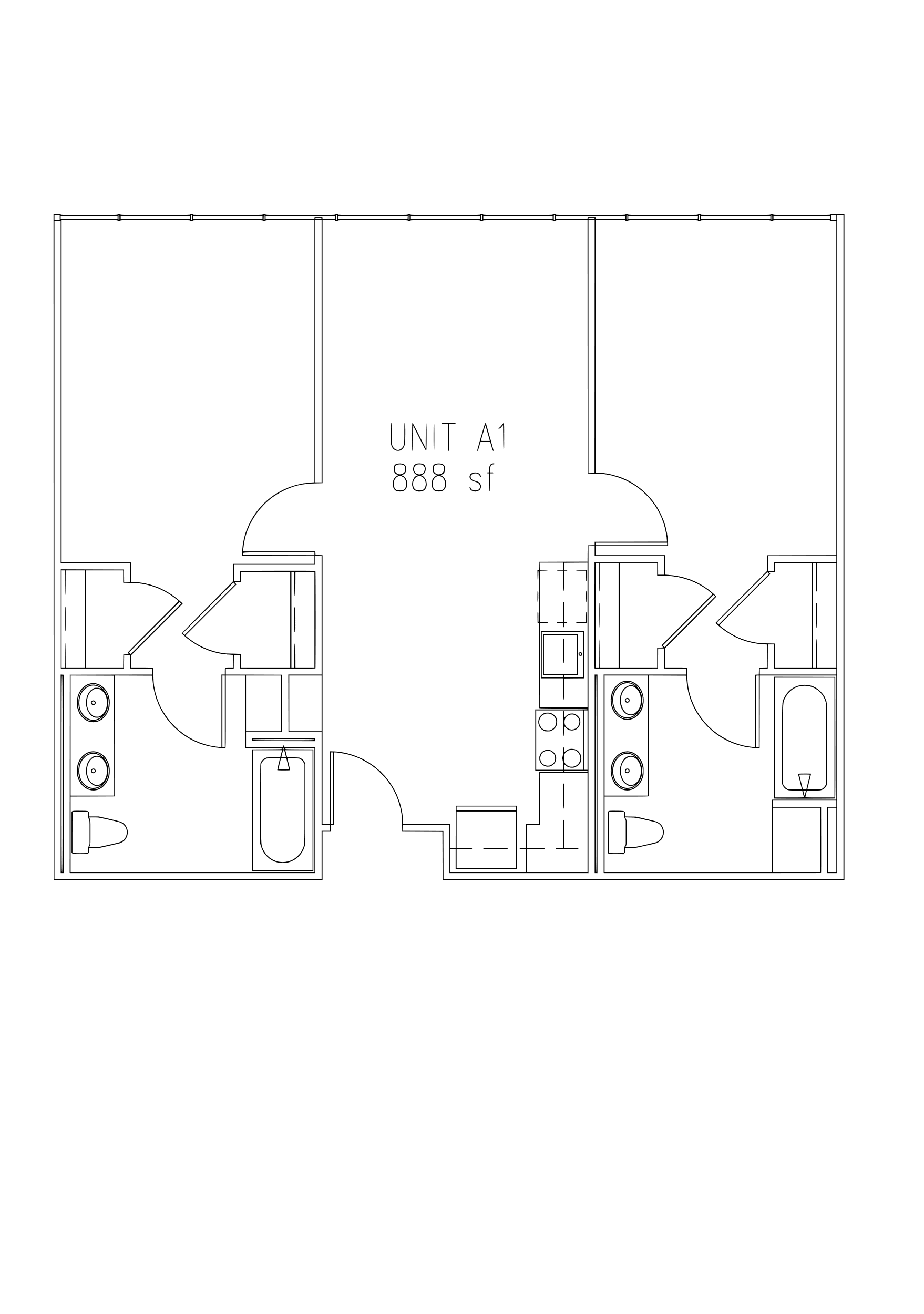 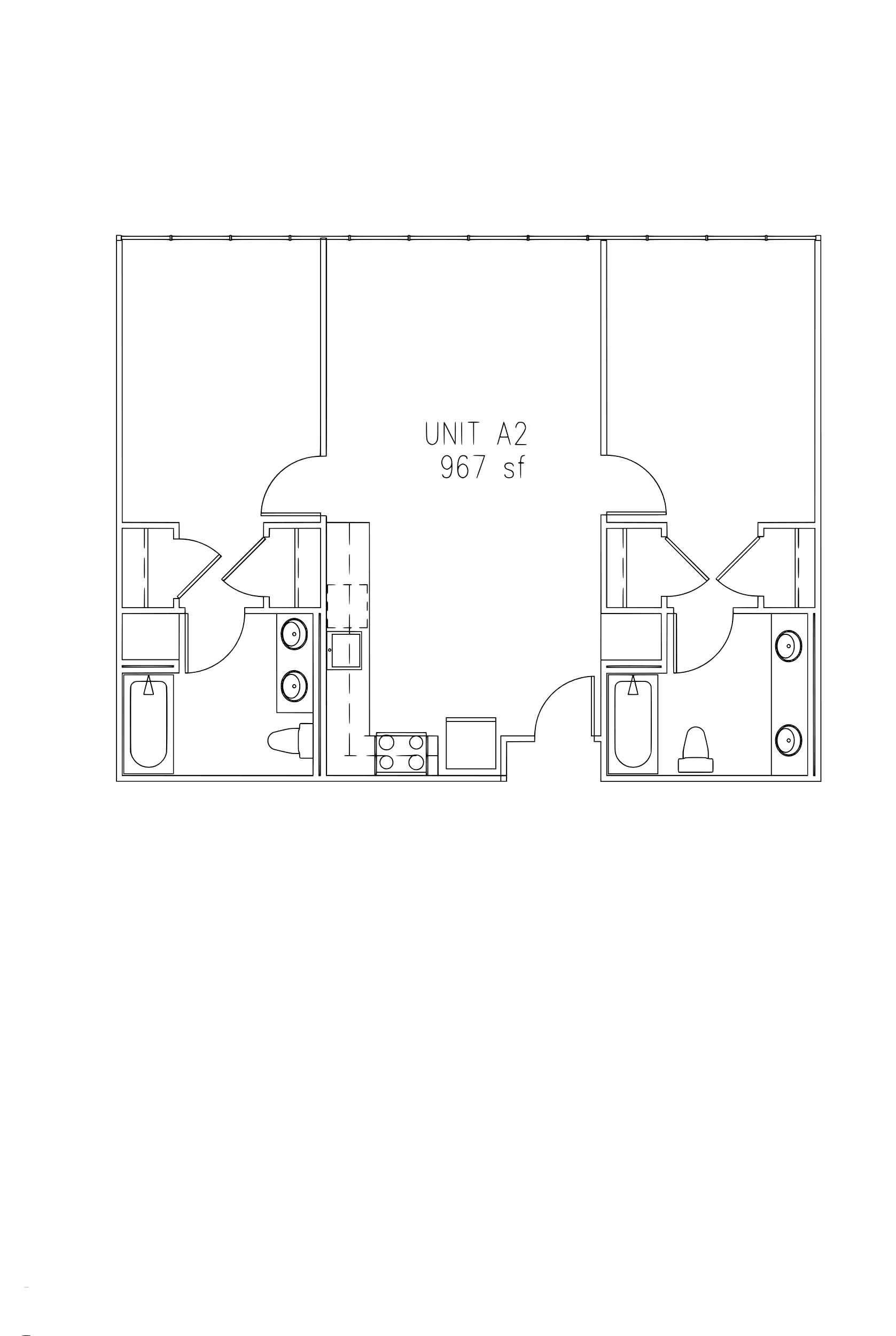 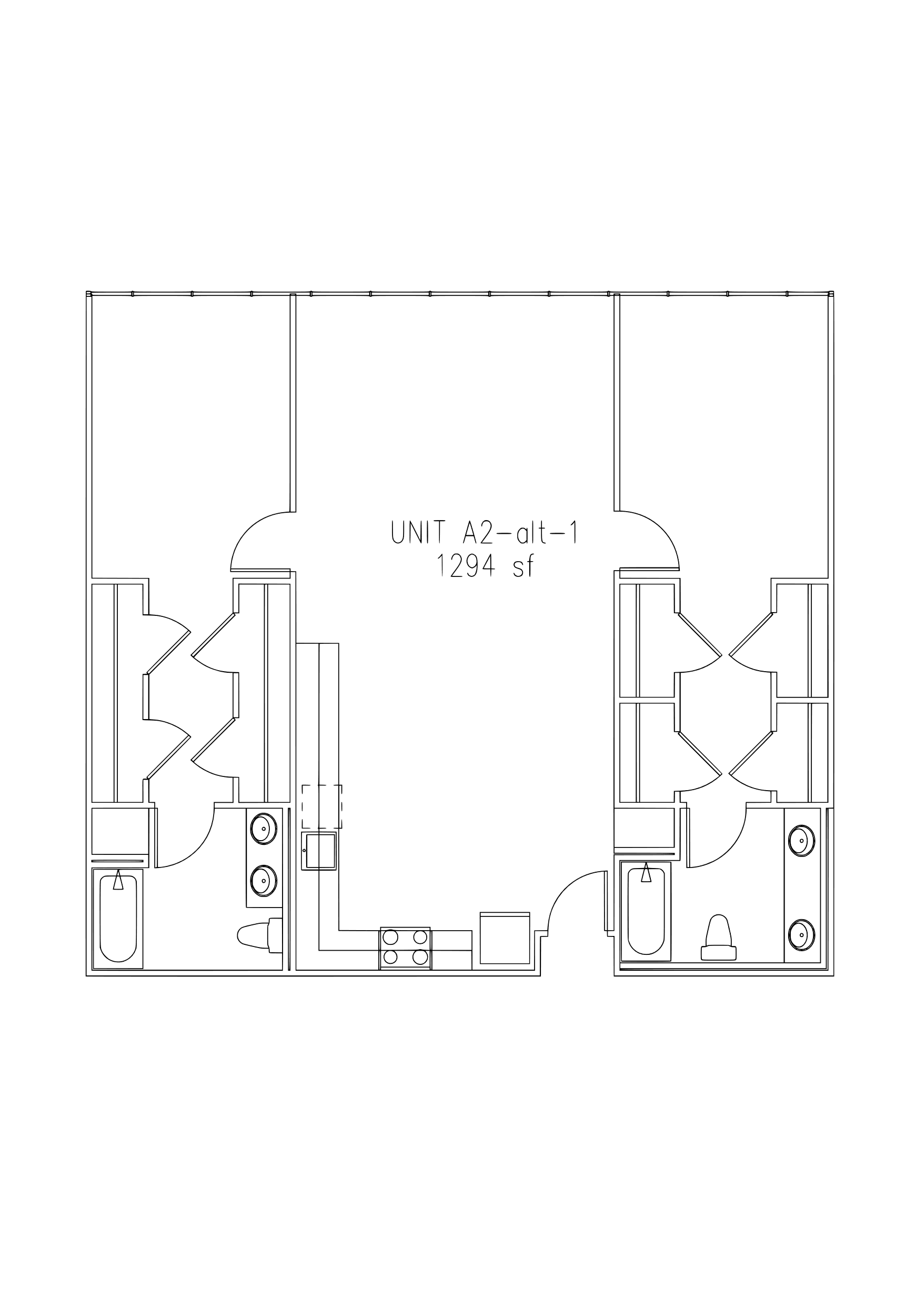 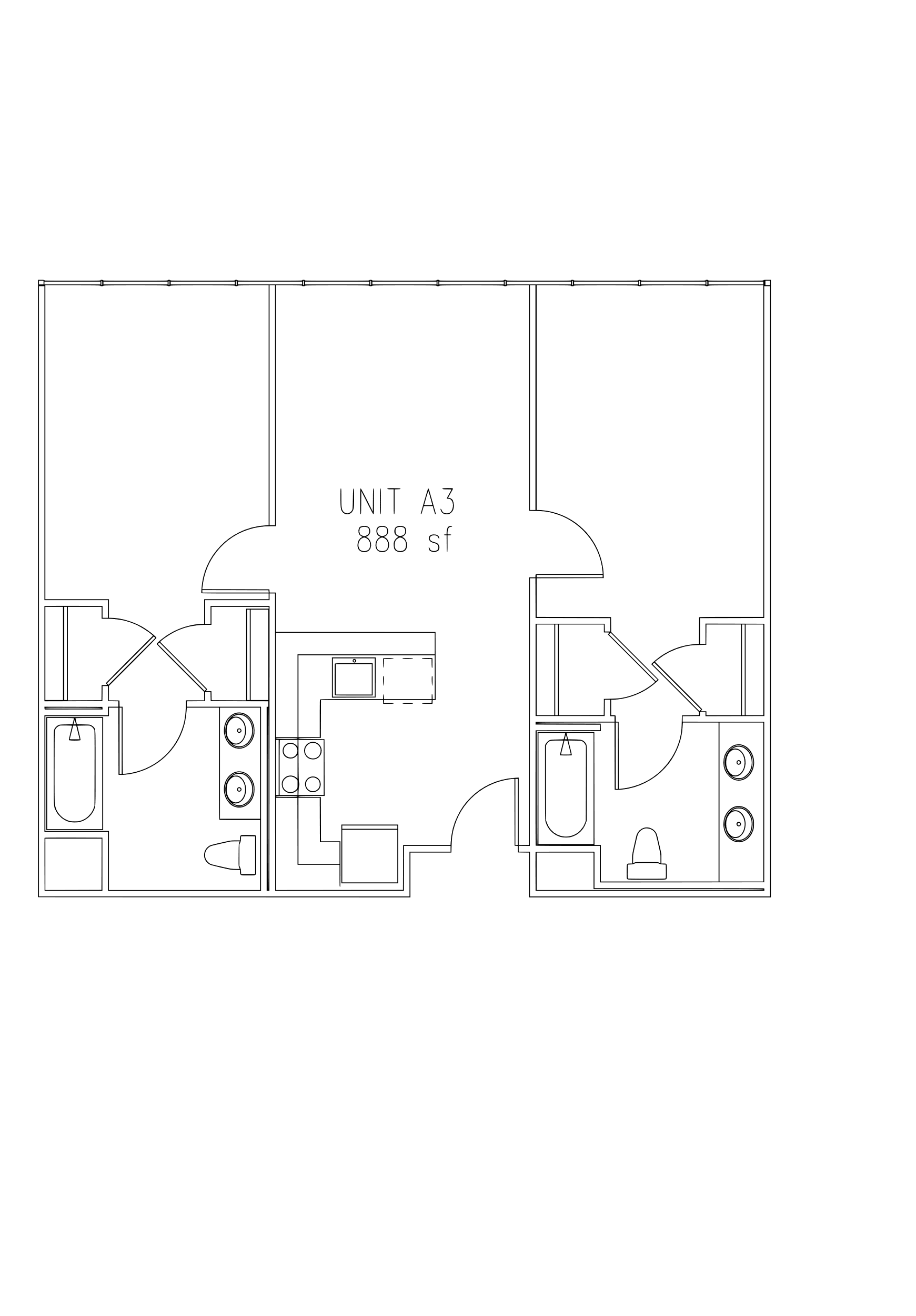 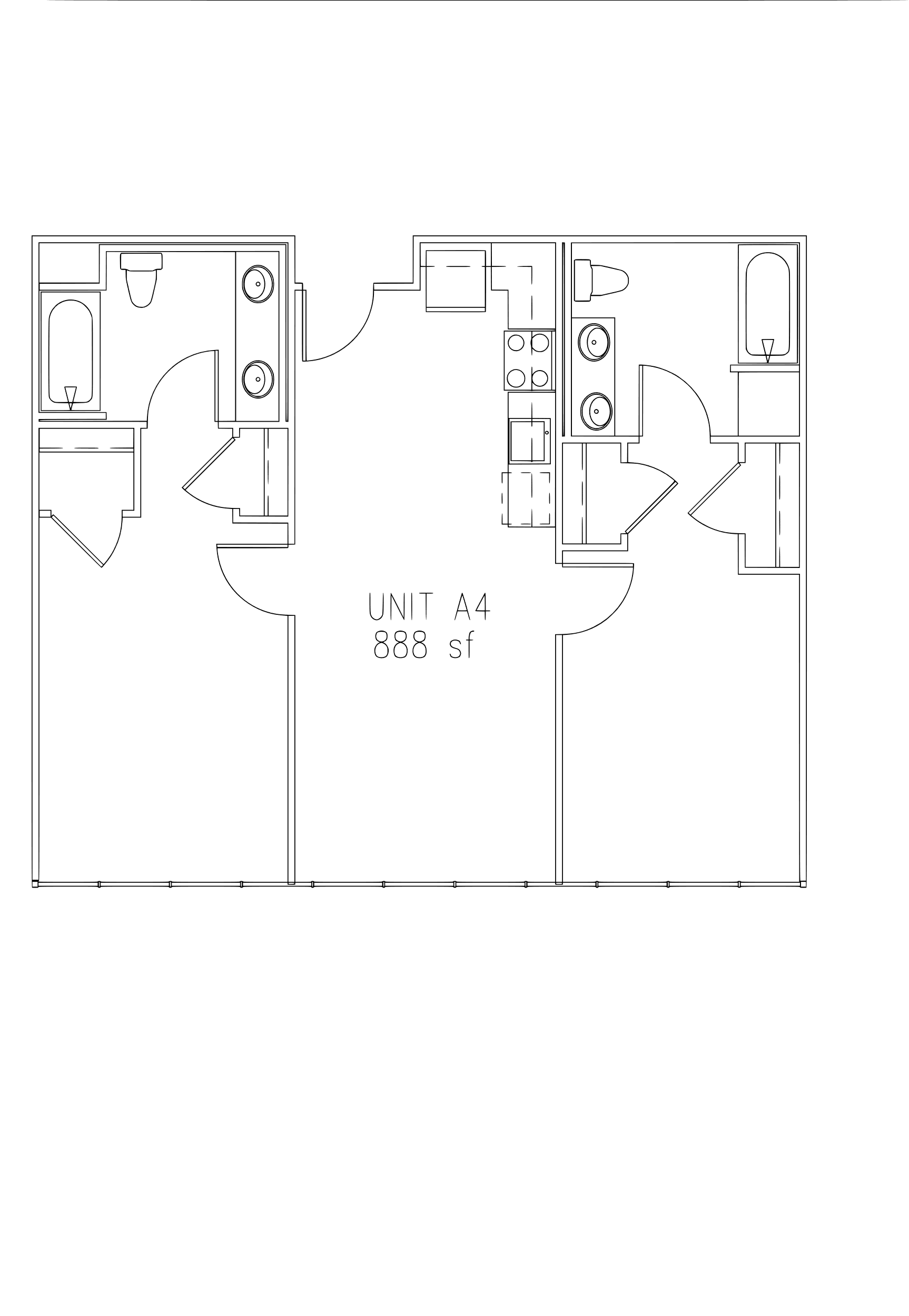 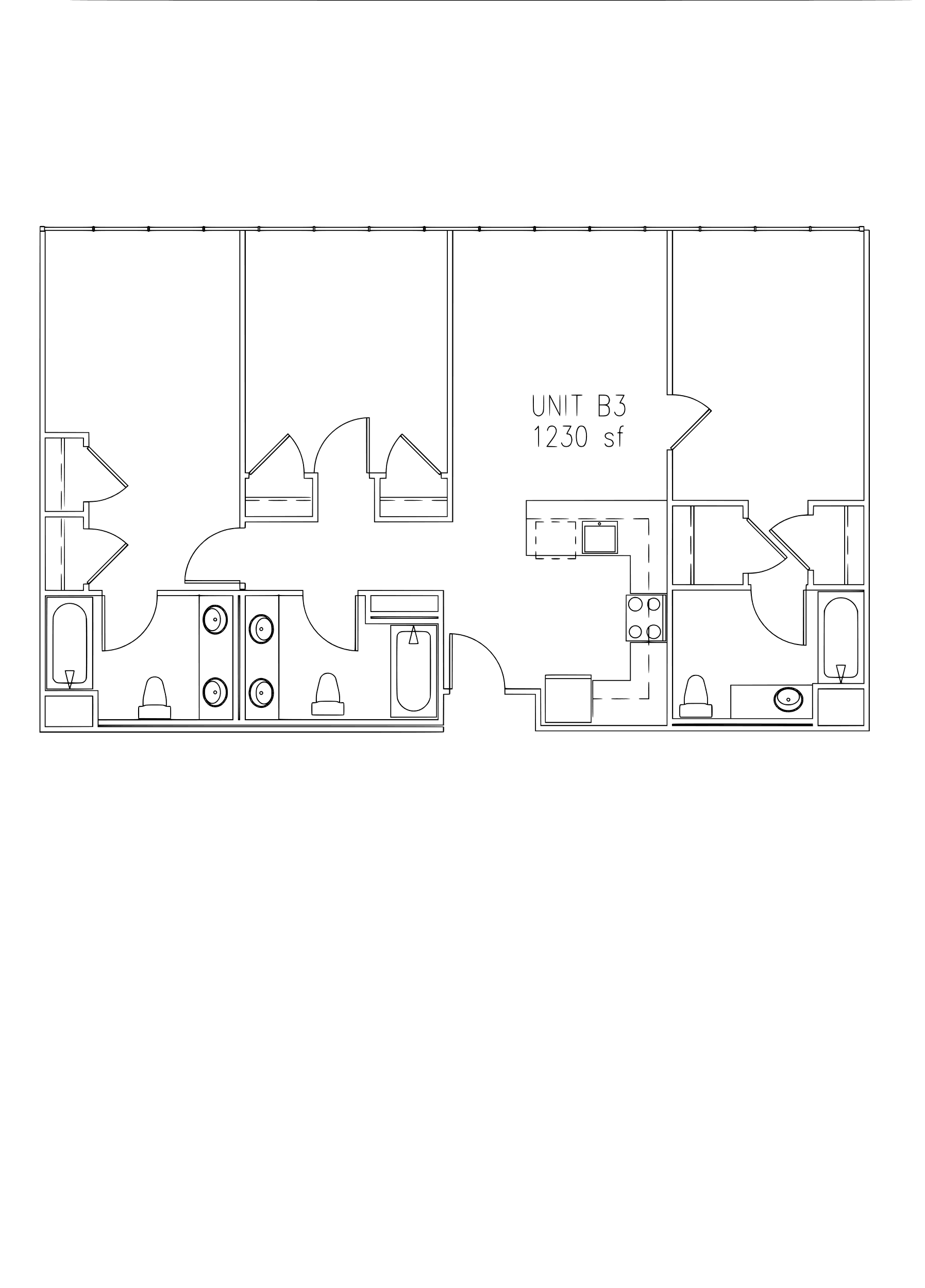 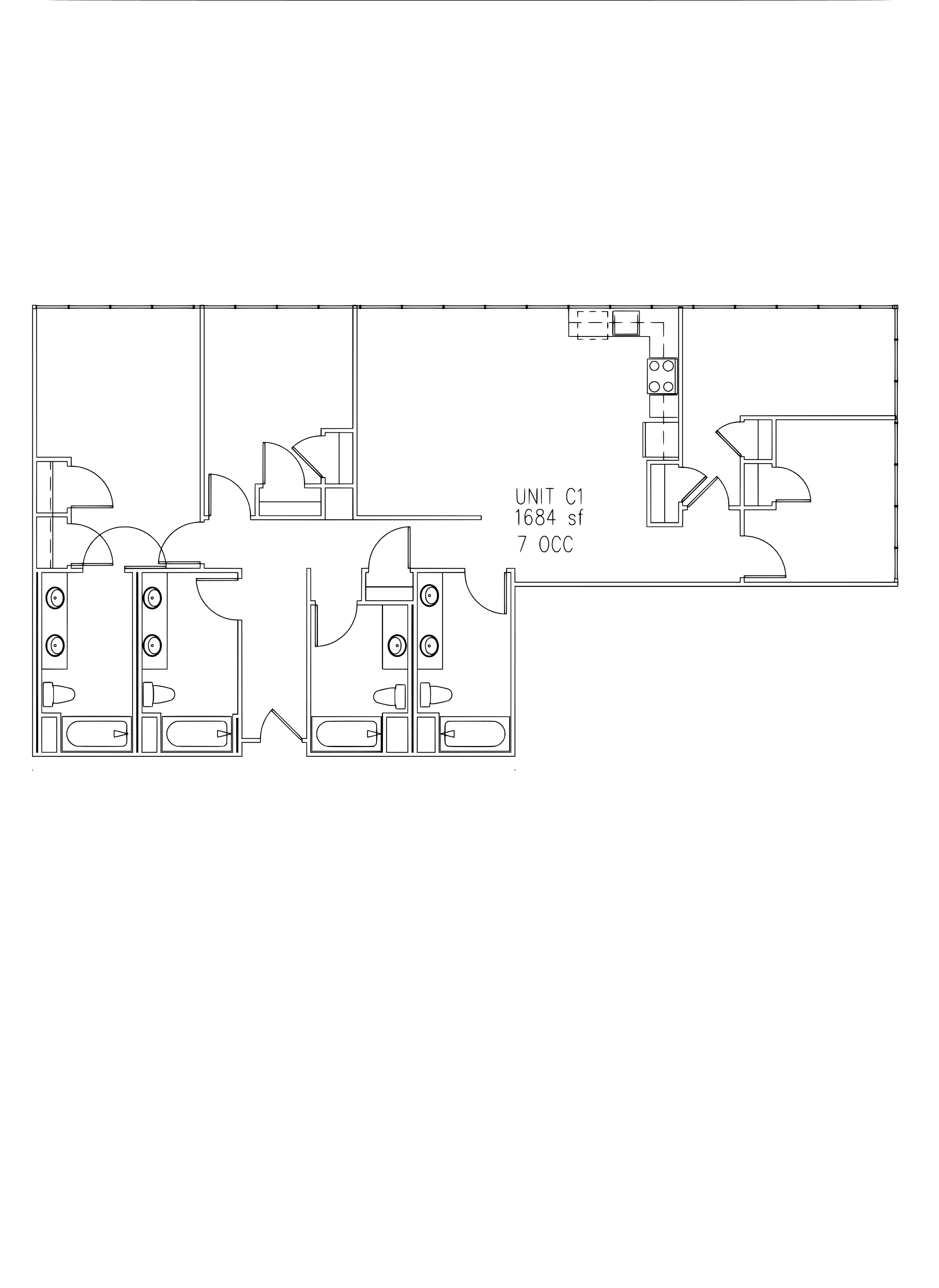 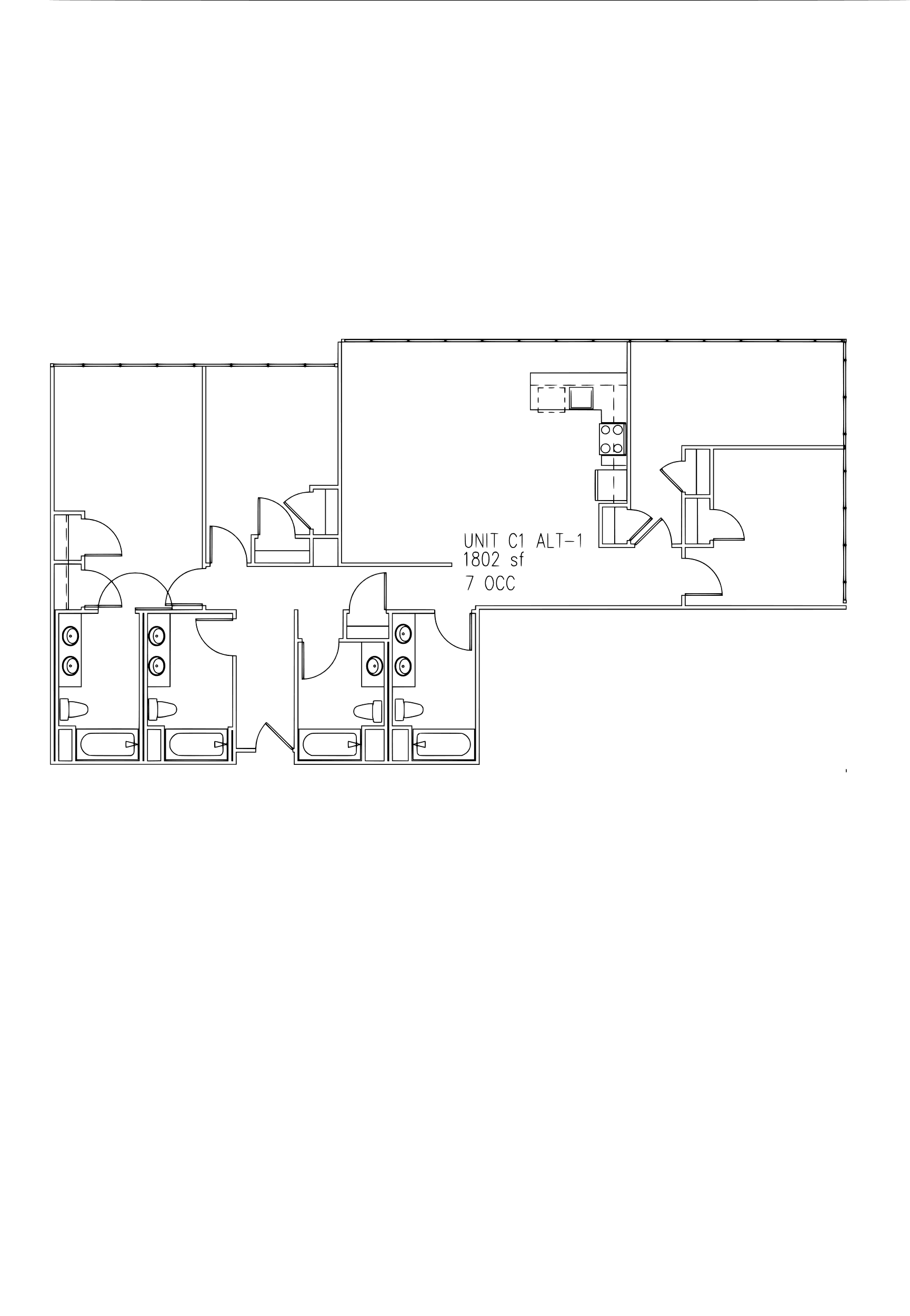 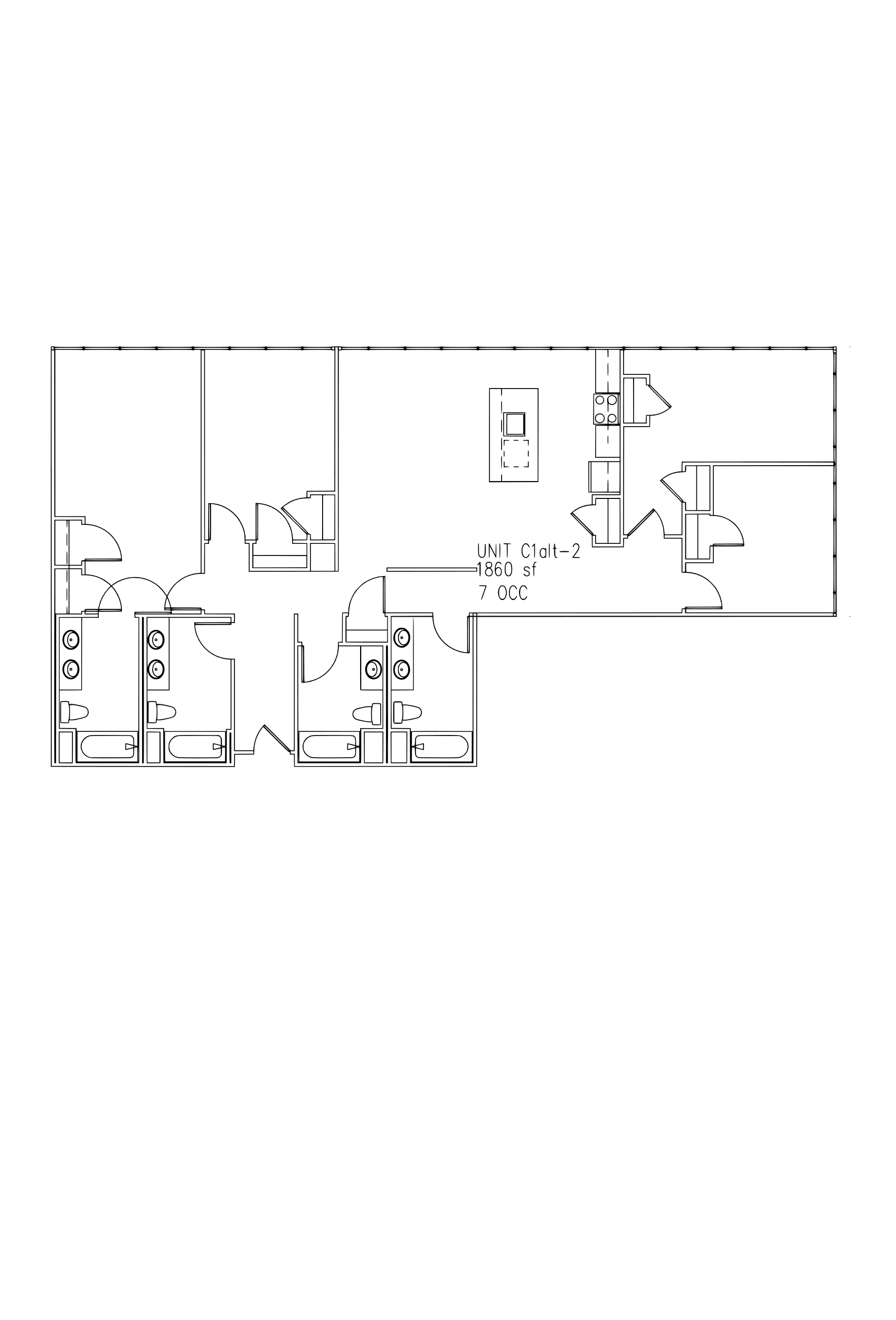 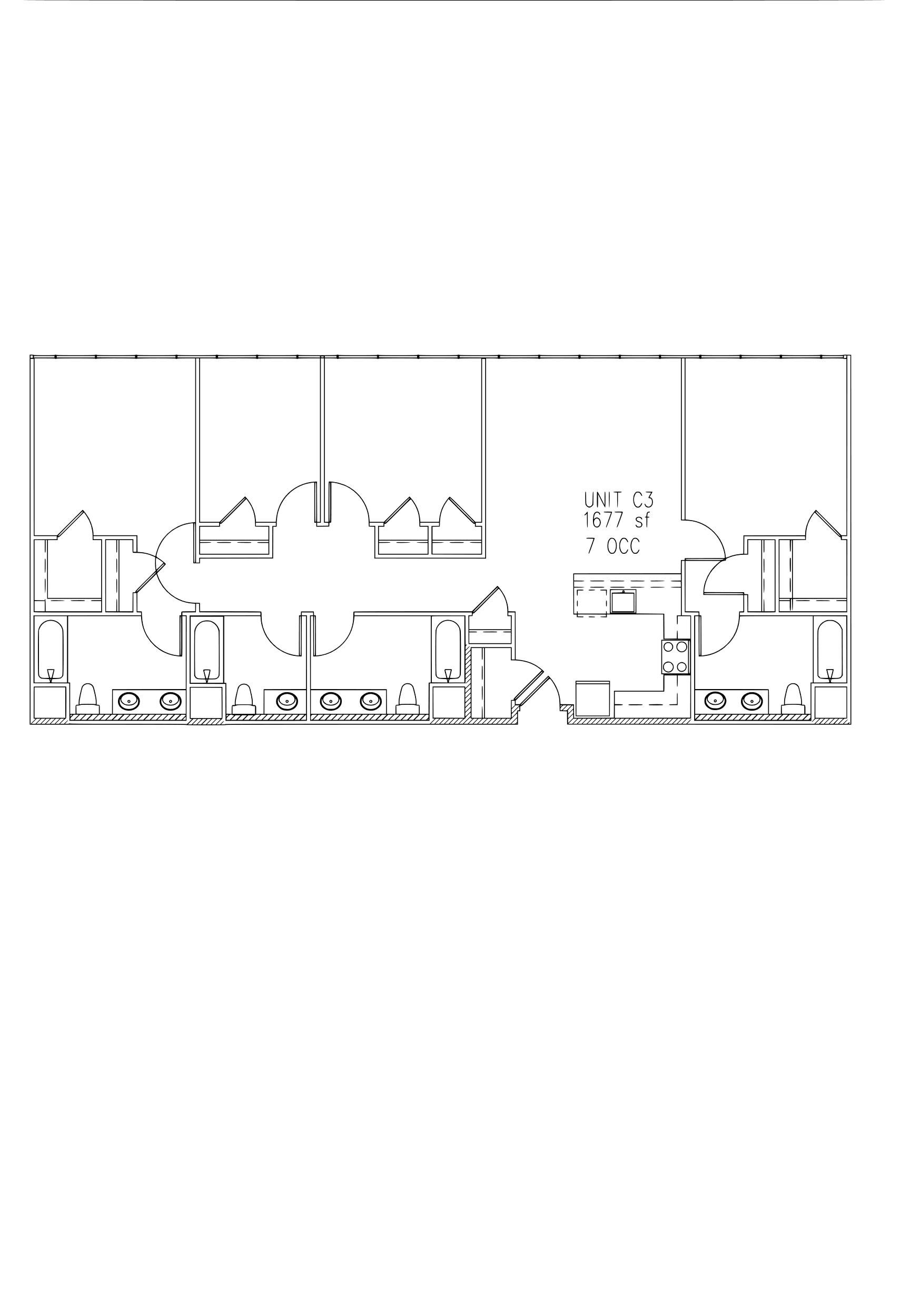 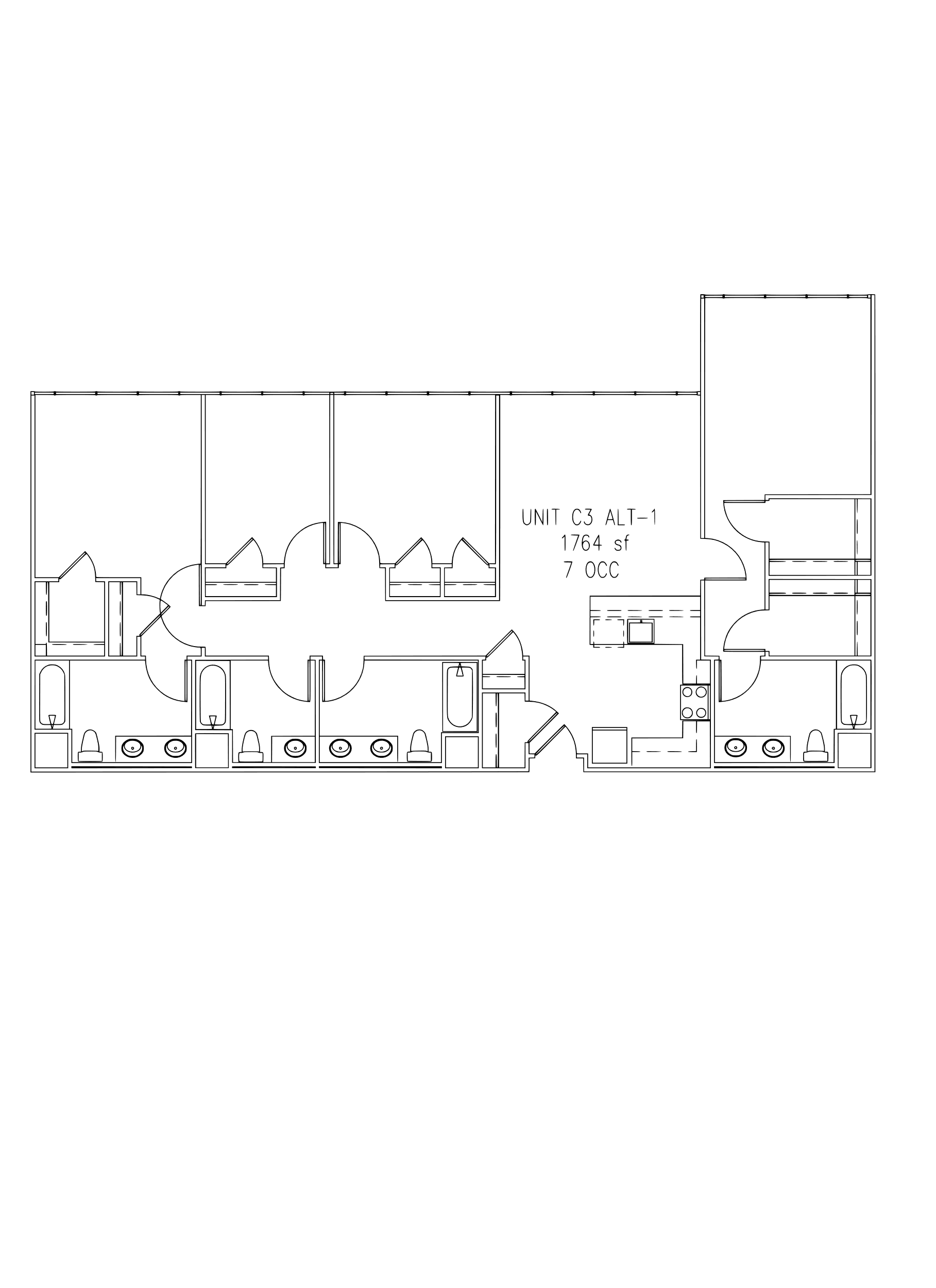 DEMOGRAPHIC
graduate or professional degree
bachelor's
high school degree
JOB OPPORTUNITIES
ADOBE
APPLE
ALPHABET
NVIDIA
NETFLEX
INTEL
META
EBAY
Cisco
google
PayPal
Verifone
Western Digital
SAGE INTACCT
CALYX SOFTWARE
  AND MORE...
San Jose City Hall
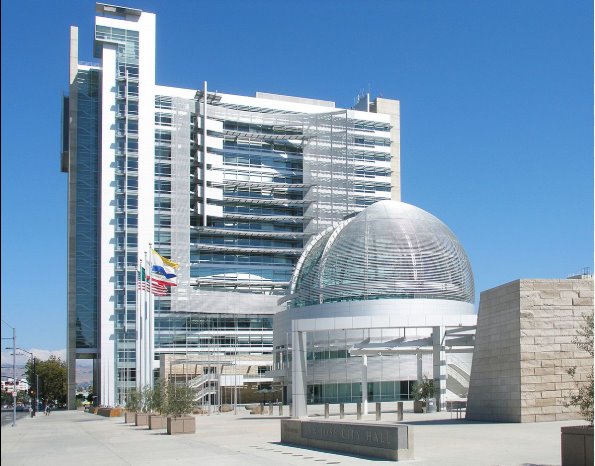 San Jose State University
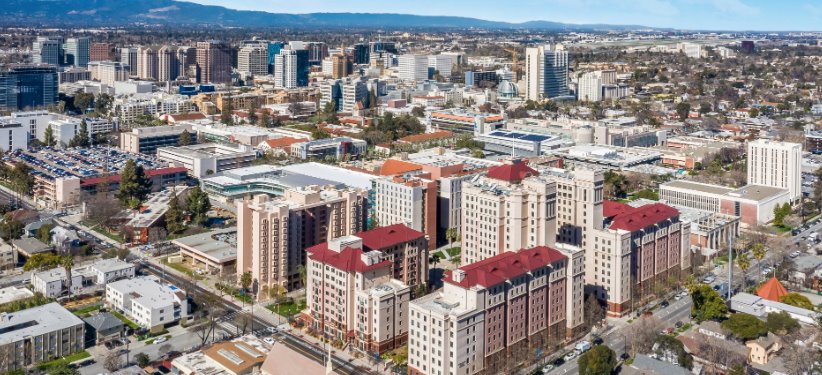 CA DRE Lic. 02250937Branden LeeCA DRE Lic. 02004029